Infectious Diseases
Lesson 3.3
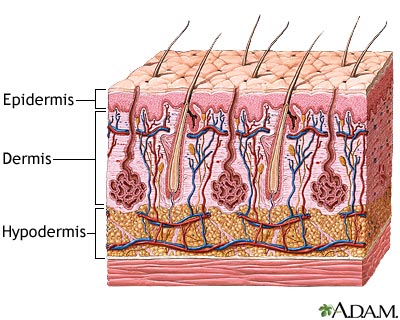 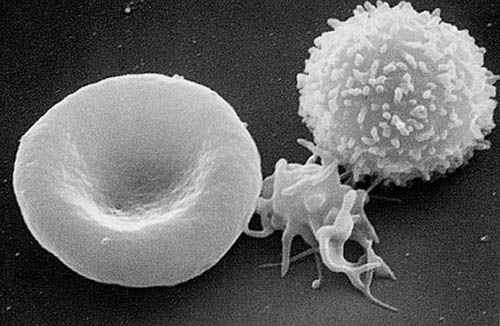 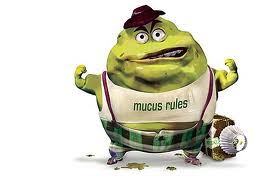 Lesson Objectives:
After finishing today’s lesson, you will be able to:

give two examples of virulence factors pathogens use to avoid the host’s immune barriers.

describe the symptoms of two infectious diseases you have not studied before today.
Do Now
List the host barriers of the:

non-sterile parts of the body

sterile parts of the body
Do Now
Describe briefly how each one of the barriers work.
Skin/Hair
Defensins
Intestinal epithelial cells
Mucus
Tears
Stomach acid
Human microbiota
Complement
Phagocytes
B cells and antibodies
T cells
Activity:
WAR CARD GAME

What’s in the cards?
Wrap Up
Which virulence factor impresses you the most?
 
What disease has symptoms that impress you the most?
Homework
Complete the answers to the questions on the card game worksheet.